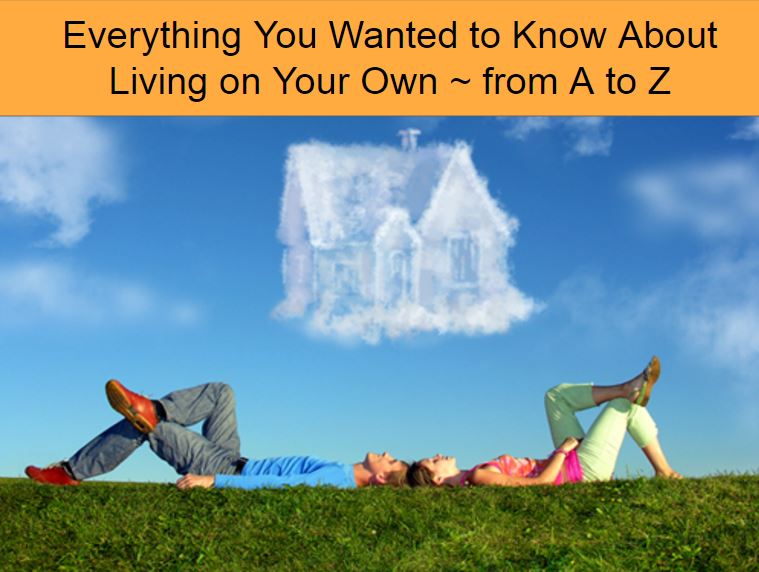 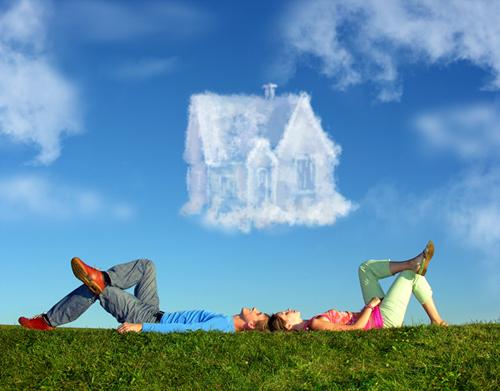 Everything You Wanted to Know About Living on Your Own ~ from A to Z
[Speaker Notes: How many of you want to move out of your family home?
When?
Let's brainstorm what you need to know before you move:]
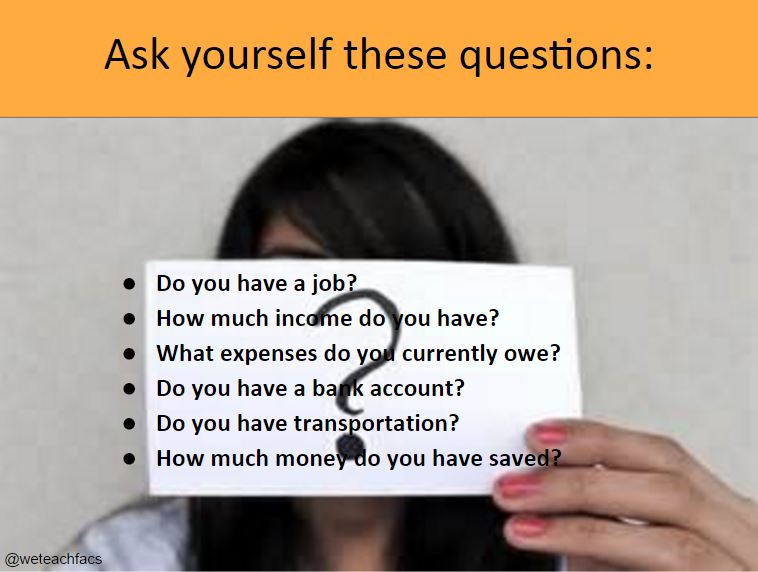 Ask yourself these questions:
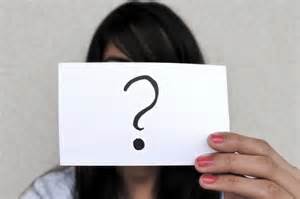 Do you have a job?
How much income do you have?
What expenses do you currently owe?
Do you have a bank account?
Do you have transportation?
How much money do you have saved?
@weteachfacs
[Speaker Notes: Do you want to move out because you feel mature and ready or are you trying to avoid rules and restrictions from parents? Print this questionnaire - 100 questions to ask about moving 
Ask yourself these questions:
Do you have a job?
Can you hold down a job?
Where do you want to live?
How much income do you have?
What expenses do you currently owe?
What’s your credit rating?
Do you have a bank account?
Do you have transportation?
Will you have a roommate?
How much money do you have saved?
Do you own household items?
Do you know how to plan and prepare meals?
How will you do your laundry?
Who will care for your child?
Can you get yourself up each morning?
Can you do household chores on your own?
Do you mind being alone?
Do you have reliable child care?
Would you understand the lease agreement?
Could you take care of yourself if sick?]
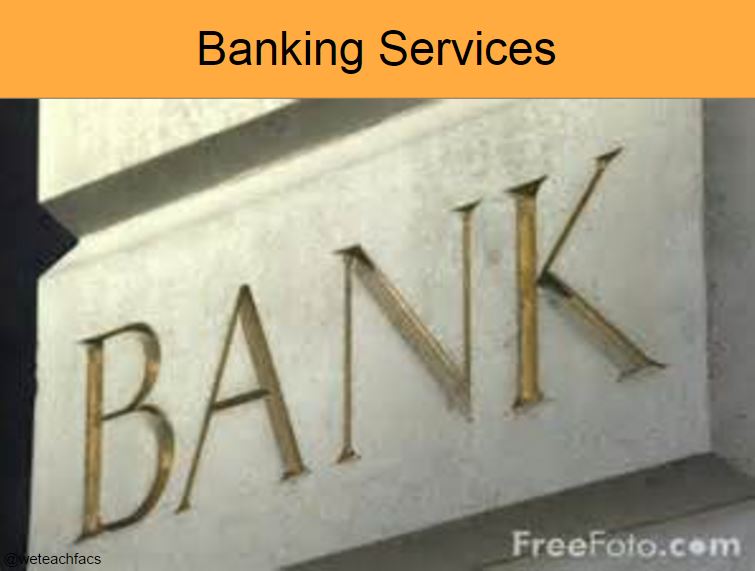 Banking Services
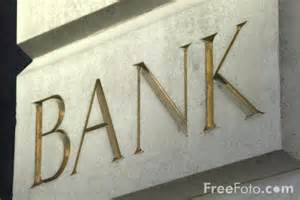 @weteachfacs
[Speaker Notes: One way to start building your credit rating is to have a bank account. If you show you can manage your money and especially save, then you are less of a risk for a landlord. Financial Institutions offer several services to help you manage your money:
Checking accounts – a place to hold your money and is available to you at any time. Usually don’t earn interest but will be charged fees for this account. The bank tracks your deposits and withdrawals but you must also keep accurate records so you know exactly how much you have available.
ATM- you have 24-7 access to your money through the ATM at your bank or a machine at another location. There are fees involved and maximum amounts of transactions
Online Banking – you can deposit and manage your money online. Most bills can be paid online as well.
Mortgages – to buy a house
Loans – to purchase big ticket items
Safe Deposit Box – to secure papers and property
Debit Card – to use instead of cash or credit
Savings account- this is a safe short-term investment to earn interest. The federal government backs these accounts with the FDIC, Federal Deposit Insurance Corp.]
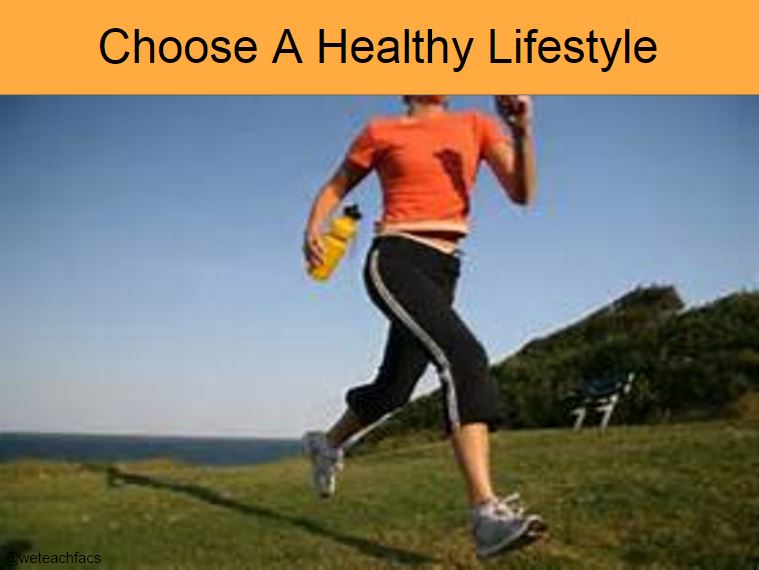 Choose A Healthy Lifestyle
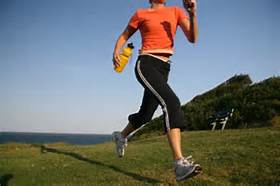 @weteachfacs
[Speaker Notes: Your livelihood will depend on your health status from the moment you move out and support yourself and your family. Your family’s health will affect your financial well-being also.  If you are ill and miss work or are unproductive, that will affect your paycheck in a big way. If your child is ill you might miss work or lose sleep caring for the child and that may affect your paycheck too. So, what healthy choices can you make for yourself and family?
Get enough rest, at least 7 hours per night
Exercise at least 30 minutes 5 days per week
Eat fresh produce (fruits and vegetables)
Limit red meat, Increase fish
Include a Meatless Meal once per week
Meditate, do yoga, read, listen to music
Avoid fatty foods and  processed foods
Keep immunizations current for self and family
Drink plenty of water everyday
Have a healthy attitude
Avoid smoking or second-hand smoke
Clean with green products
Avoid drugs and alcohol
Have a hobby or play sports
Avoid sweets]
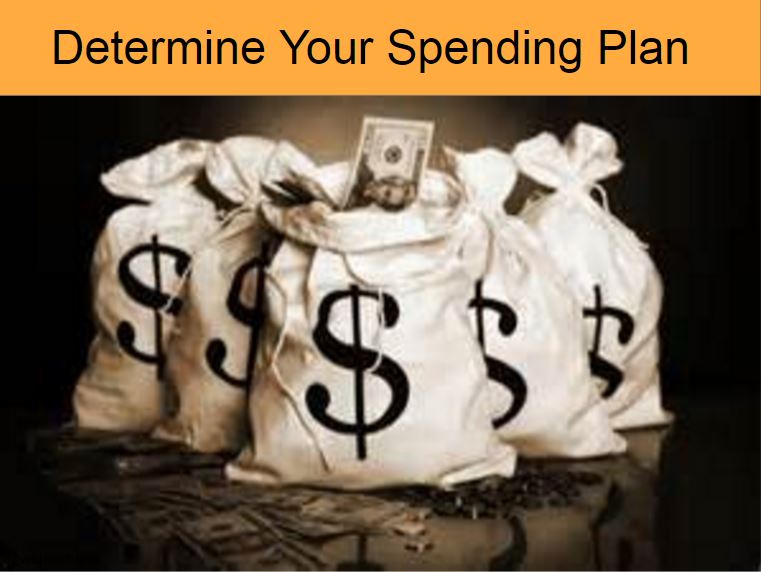 Determine Your Spending Plan
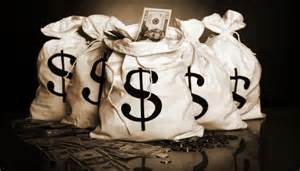 @weteachfacs
[Speaker Notes: There are the 6 steps to budgeting: 
1) Assess your financial situation 
2) Set financial goals 
3) Create a budget based  on projected income and expenses
4) Monitor spending patterns 
5) Compare your budget to what you’ve actually spent
6) Review progress and revise as needed]
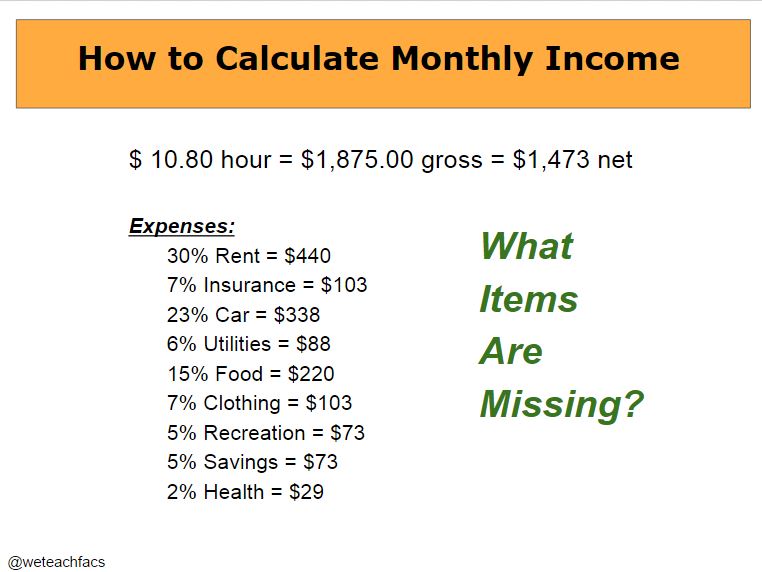 How to Calculate Monthly Income
$ 10.80 hour = $1,875.00 gross = $1,473 net

Expenses:
  	30% Rent = $440
  	7% Insurance = $103
  	23% Car = $338
  	6% Utilities = $88
  	15% Food = $220
  	7% Clothing = $103
  	5% Recreation = $73
  	5% Savings = $73
  	2% Health = $29
What
Items
Are Missing?
@weteachfacs
[Speaker Notes: Your gross income at $10.80 for 40 hours is $1,875.00
After taxes and deductions your net, or take home pay, is $1,473

The average American spends the following percentages on these expenses. 
Is it realistic to pay $440 for rent in our area?
What items are missing from this list of expenses? (student response)]
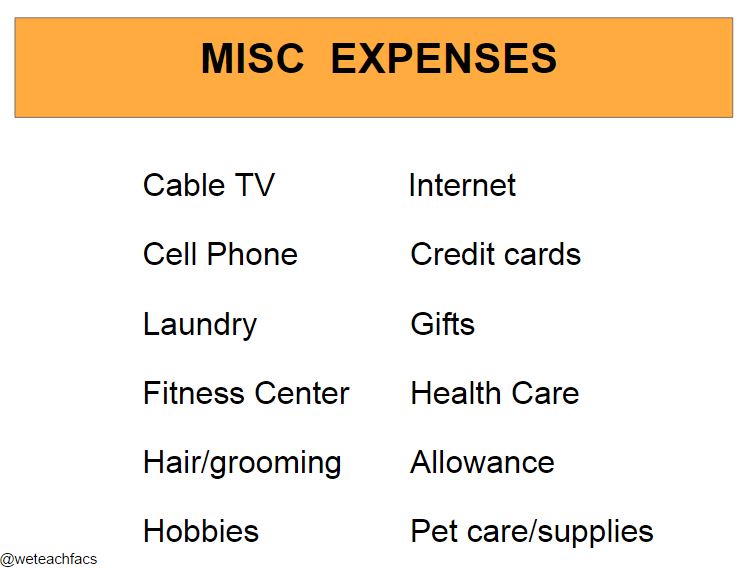 MISC  EXPENSES
Cable TV               Internet 
Cell Phone  			Credit cards
Laundry  				Gifts 
Fitness Center   	Health Care
Hair/grooming  		Allowance  
Hobbies				Pet care/supplies
@weteachfacs
[Speaker Notes: How many of these miscellaneous items would you want to include in your spending plan?
How will you pay for them now that you’ve spend 100% of your next income on the previous list of expenses?
(student Response) 
You may have to decrease the amount available to spend on your main living expenses so you have enough left over to cover these additional expenses.
Get a second job? Get a roommate? 
Get an education so you can make more money?
Don’t move out]
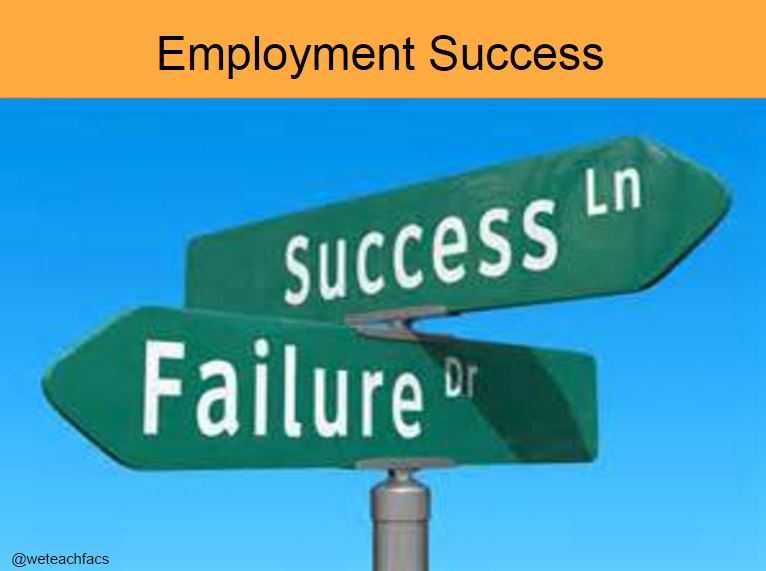 Employment Success
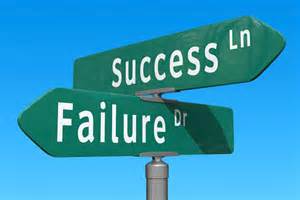 @weteachfacs
[Speaker Notes: Imagine if you owned a business. What characteristics would you want from your employees?
To be productive, hardworking
To be positive, confident
To be helpful, friendly, patient
To be a team member and get along with others
To leave your troubles out of the work environment
To be on time, dependable
To be neat and clean, dressed appropriately
To be flexible, adapt to change
To keep your skills current
To learn and grow
To make healthy choices]
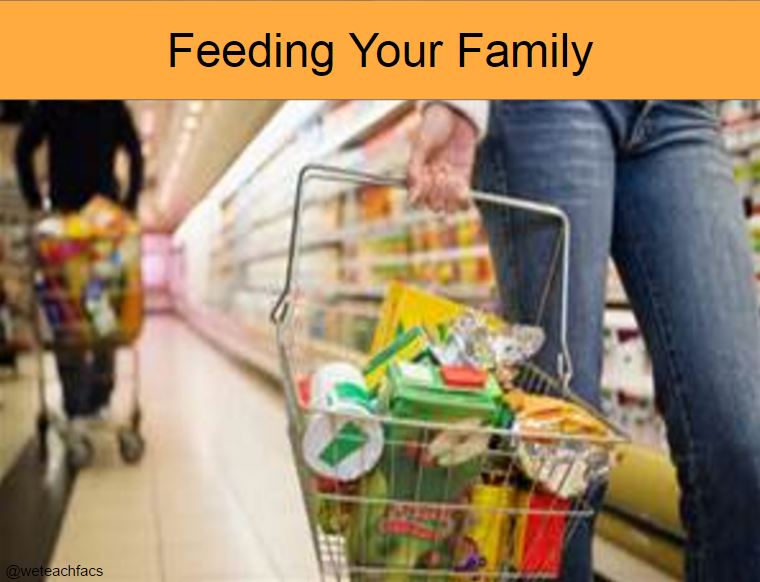 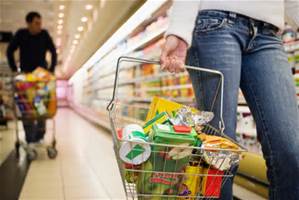 Feeding Your Family
@weteachfacs
[Speaker Notes: Feeding your family is more than purchasing food. There is so much that goes into planning meals and preparing things you or your family likes to eat. You have the responsibility to instill healthy eating habits that will last a lifetime.   
It’s important for families to spend time around the table and catch up with everyone’s day.
All devices should be put away and television turned off. Always ask, “What was the best part of your day?”
Plan a menu around the items you have 
Check weekly specials and coupons in newspapers & online.
Utilize discount grocery stores with lower prices
Buy in bulk if possible
Make a grocery list, grouped by type of product in the store 
Try making freezer meals during the weekend
Avoid packaged-processed foods 
Purchase fresh produce in season
Homemade meals are cost effective
Ask your relatives for family recipes
Try new recipes in cookbooks and internet
Use the slow-cooker to have a meal ready after work
Involve your children in meal planning and preparation]
Get Politically Active
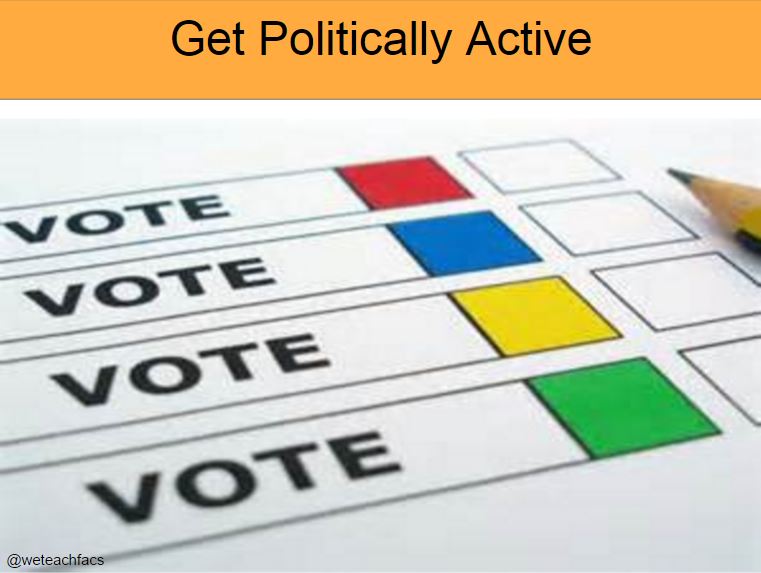 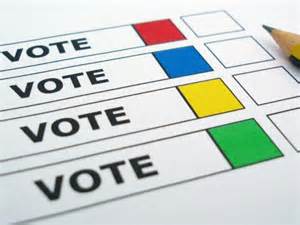 @weteachfacs
[Speaker Notes: There are probably many things you planned on doing with your home and life on your own. But one of the things most young people don’t think about doing once they turn 18 is getting involved in politics. It’s not only your right, but it’s your responsibility to know what’s happening and who is making the decisions. It’s not only your right, but it’s your responsibility to know what’s happening and who is making the decisions. 
How are the taxes used?
Who is running the city where you live?
How are the schools funded?
How high are tax rates for the lower and middle class?
Do the politicians work on issues that make the world a better place for your children? 
Or are they unproductive and stagnant?
Find something you care about and then voice your opinion. Write letters to the decision makers, lobby, petition and most importantly vote! You can make a difference! What are some current issues people are talking about in your state?
Same sex marriage
legalization of marijuana
tax policies 
voting rights of all people
water shortage in California
transportation funds to fix our broken infrastructure
Medicaid budgets that threaten the Affordable Care Act
carbon emissions and climate change]
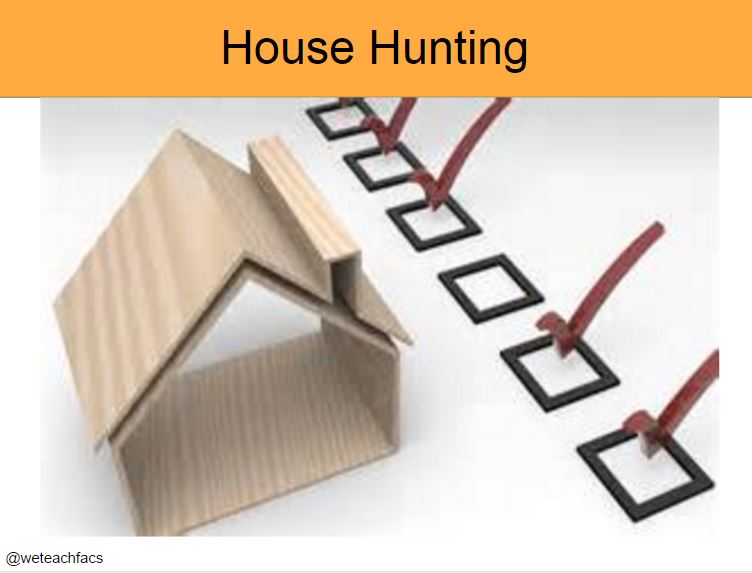 House Hunting
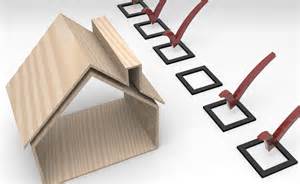 @weteachfacs
[Speaker Notes: Figure out your housing budget. Best rule of thumb is 30% of your net income (take home pay).
Consider the following when choosing a location: distance to work, school districts, safe neighborhood,
Always ask friends and family if they know of any available places.
Check Craig’s List or Padmapper.com for apartment locator.
Take time to check each potential apartment. Do the faucets work? Do the windows lock? Is it clean and odor free? Does is come with appliances?
You will complete a rental application and must have proof of employment and photo ID. You will also need to know your bank account information, previous addresses, and references.
The landlord will do a credit check to verify employment, credit history, credit score and criminal background.
The Lease Agreement is a legal contract which outlines the rules and expectations that the landlord and tenant promise to follow.
Security deposit is required and will be used if you damage the unit or move leave while owing rent.
Public Housing Programs are available and include Metropolitan Housing Authority and other low income housing organizations.]
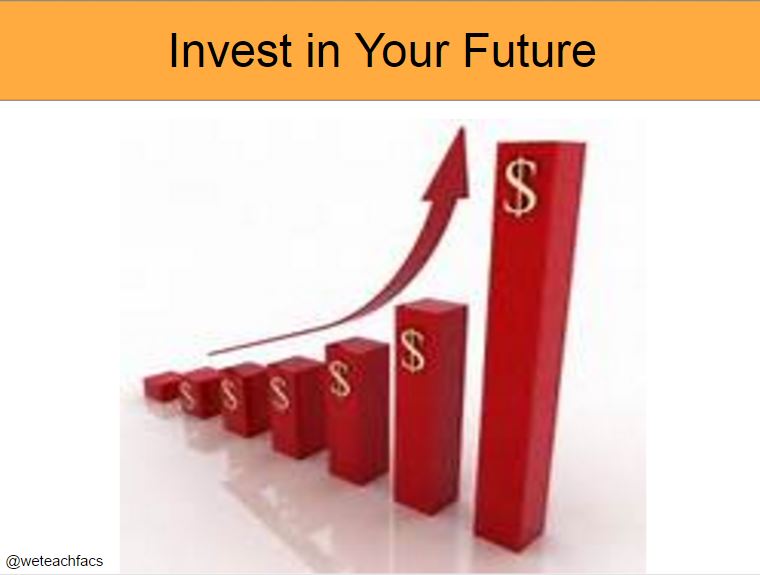 Invest in Your Future
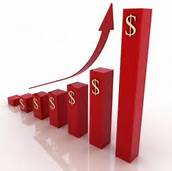 @weteachfacs
[Speaker Notes: Think of the people you know who have retired. Are they living on a lower fixed income? Social security and pension plans alone are not enough to live on. You haven’t even started your career yet but when you do you’ll need to start planning for retirement! According to www.schwabplann.com , for every 5 years you put off investing for retirement you will have to double your monthly investing amount to achieve the retirement income needed to sustain independence as a retiree. 
Not only are you trying to figure out how much income you need to support yourself and your family over the next 45 – 50 years, but you’re estimating how much you’ll need to maintain a particular retirement lifestyle. Do you plan on staying in your home, having the mortgage paid off, and living a modest lifestyle? Or do you plan on traveling, golfing, and living in a retirement community?

Do You Want to be a Millionaire?
Follow the 80/20 rule
Put 80 percent of your income towards living expenses, save the rest.
Example: 20 year old makes $30,000, saves 20 percent annually = $6000.
By age 65, with an annual compound interest of 5 percent, you will have $1,037,868
When you retire most expenses will decrease: taxes, savings expenses, shelter, education, apparel and transportation. However, there will be cost increases for health care, utilities, and entertainment. Most financial planners estimate a replacement wage ratio of 70% - 80%.
 
The banking institutions do not pay a very high interest rate so you will need to seek long-term investments like stocks, bonds and mutual funds. Also, take advantage of workplace retirement plans and IRAs.]
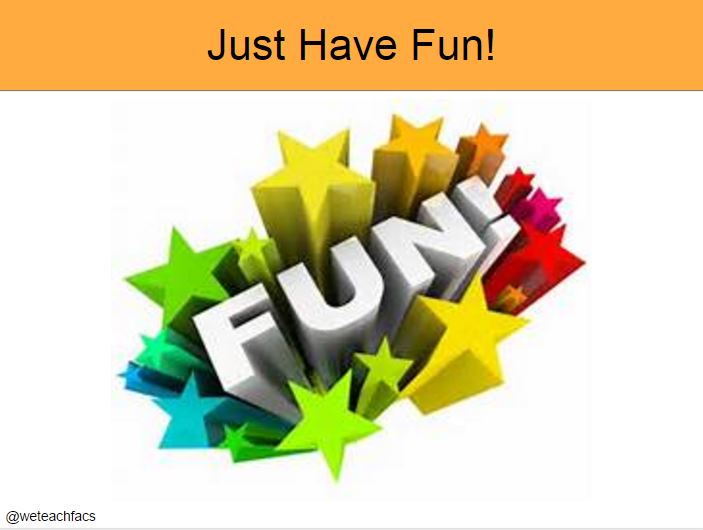 Just Have Fun!
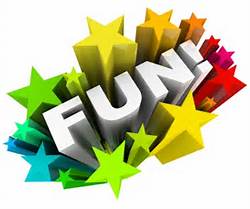 @weteachfacs
[Speaker Notes: Every budget should have a little bit of money set aside for family fun.  If you need a larger amount of money for a trip or day at a theme park then saving money over time can make that happen without disrupting your budget. Recreation is important for families and brings everyone closer together.
Try to find some things that cost little or no money:
Swimming
Zoo
Movies
Museums
Playing board games, cards
Renting movies
Library story time or summer reading programs
Take walks in the metroparks
Go to a park with playground equipment
Make a playdate with other children
Get family & friends together for a cookout
Go camping in the backyard
Have a bonfire
Winter activities (snowman, sledding)]
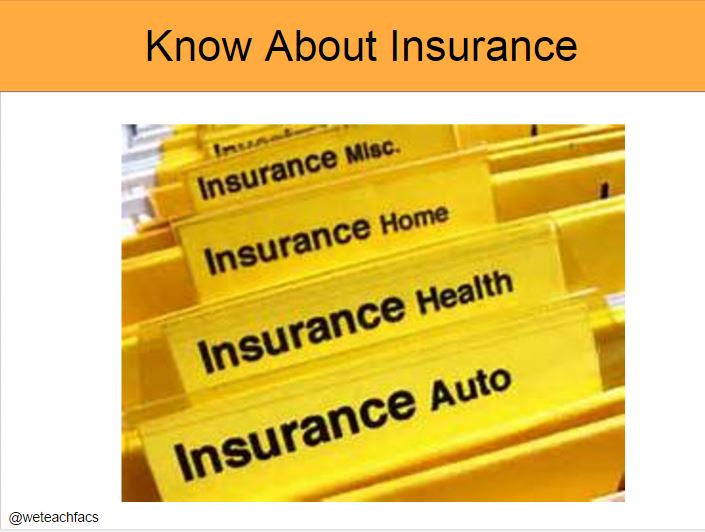 Know About Insurance
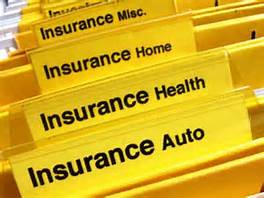 @weteachfacs
[Speaker Notes: You will need insurance for several areas of your life. Some are even required by law. Insurance gives you protection against financial loss in exchange for a fee known as the premium.
Motor insurance- includes comprehensive, third party, or fire/theft.
Renter’s insurance- covers the replacement of your property within a dwelling you are renting.
Household insurance- provides coverage against loss due to fire, lightening, exposure, natural disaster, or damage from burst pipes.
Health insurance will protect you from high medical costs
·       Prescription
·       Dental
·       Vision
·       Critical illness
·       Disability 
Life insurance – pays an amount of money to the beneficiaries in the event of death of the insured.]
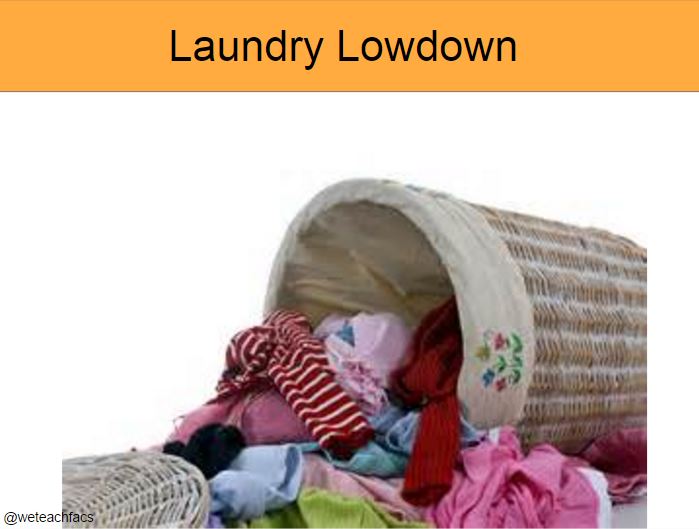 Laundry Lowdown
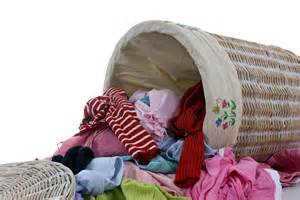 @weteachfacs
[Speaker Notes: Taking care of clothes will make them last longer and look nice.
 
All new clothing should be washed before wearing.
Read and follow the care labels
Sort clothes by color, amount of soil, type of fabric, size of item. Washing heavy denim jeans or towels with t- shirts, summer skirts or dresses will damage the lighter weight fabric.
Close all zippers and hooks. These can snag or cut other clothes.
Pretreat stains as soon as possible.
Use the proper amount and type of laundry product, water temperature, and washing action. High agitation or spin could damage delicate clothing.
Dry according to the care label
Promptly hang or fold neatly
Spot removal for baby stains (baby food, formula, spit-up) will take special treatment. Bleach is too harsh for their skin!
Place tiny or delicate items in a mesh bag so they don’t get lost or damaged.
 
If you take care of your clothes you can earn more money
when going to consignment shops!]
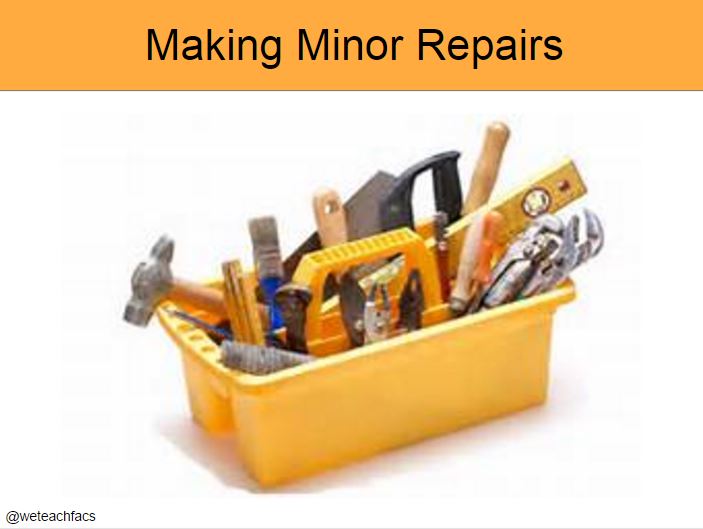 Making Minor Repairs
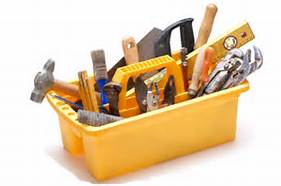 @weteachfacs
[Speaker Notes: What would you do it the toilet kept running or over flowed?  Would you know how to turn off the water? People end up paying expensive costs for repair services on things that they could easily fix themselves.  Check online for DIY information or ask the salespeople at your local hardware store.
You should have some basic household tools for minor repairs to the dwelling or your furnishings. Can you think of examples how you could use the following tools in your home?
Hammer
Screwdriver
 Pliers
Nails, screws
Super glue, wood glue
If you are a renter, then call the landlord for repairs to your unit.
Tools may come in handy for crafts and hobbies too!]
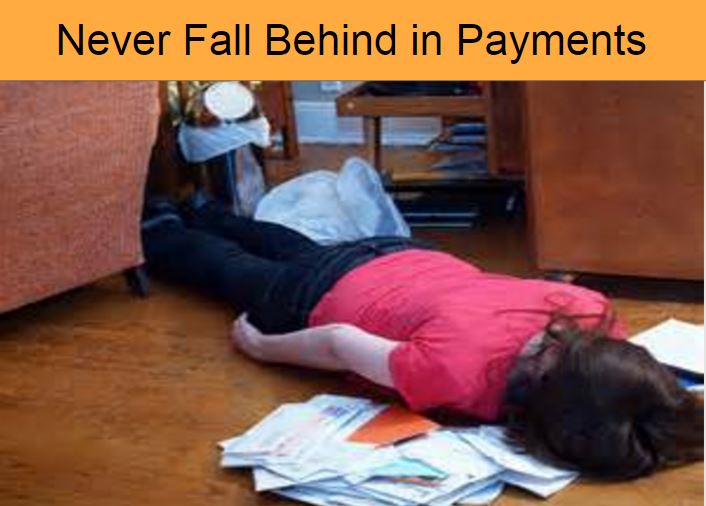 Never Fall Behind in Payments
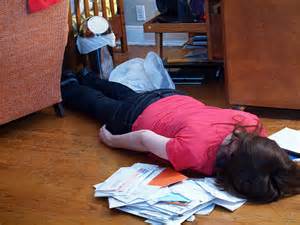 @weteachfacs
[Speaker Notes: If you fall flat on your face with your creditors life will be difficult.
Your fixed expenses are usually due on the same day each month and the amount of payment will stay the same. But a credit card balance can change from month to month depending on your spending activity.
You should set up an organized system to help you pay your bills on time. You might want to process these payments every Sunday evening. If you’re mailing the payments then you must allow at least a week for the payment to arrive and get processed. Or you could set up automatic payments with each company online and the payments will be deducted from your bank account. You just have to remember to have money in the account before the date of payment or you will be overdrawn. For a fee, some banks offer to transfer money from savings to the checking account to avoid an overdraft and then charging you for NSF (non-sufficient funds).
When you miss payments or bounce checks creditors will forward this information to a credit reporting agency and points will be deducted, affecting your credit score. A lower credit rating can have a negative impact on several areas of your life:
Potential and current employers can view the report
Credit card and Loan institutions will evaluate your rating
Landlords can review your credit rating 
Mobile service providers and utility companies check credit ratings]
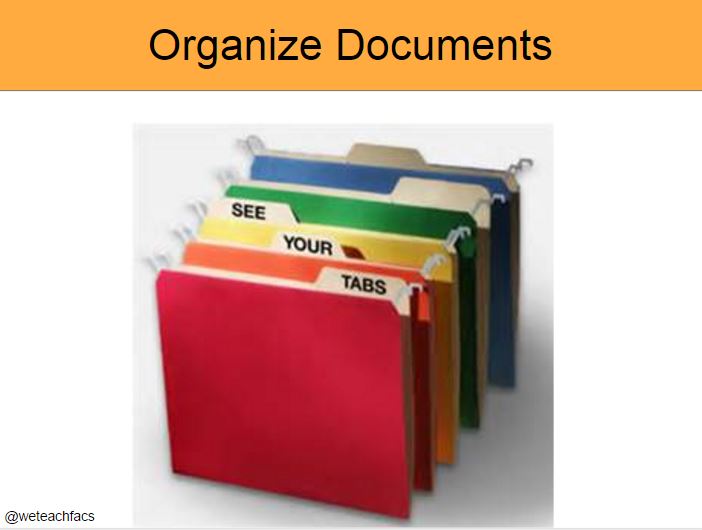 Organize Documents
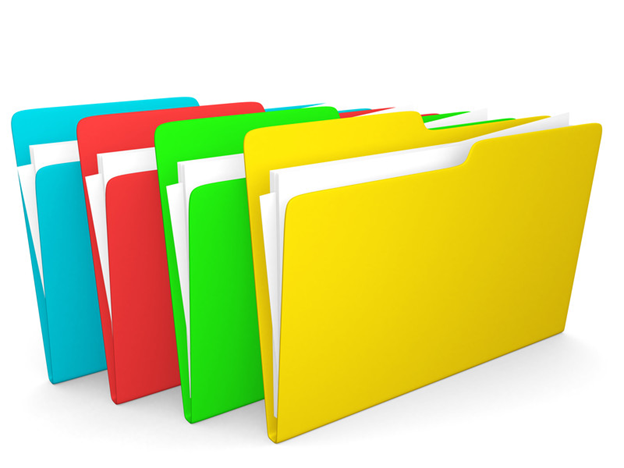 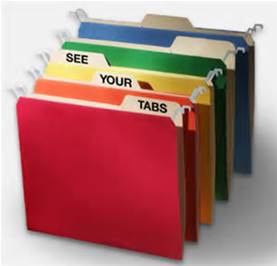 @weteachfacs
[Speaker Notes: So, you want to visit Niagara Falls, Canada and need a passport? You’ll have to present proof of address (utility bills or valid driver’s license) and a birth certificate. Do you know exactly where yours is located at this very moment?  Many things are now received and stored electronically but you will still need a filing system for important documents.
Bank records – checking and savings accounts
Budgeting records
Credit cards
Educational records, transcripts, diplomas
Investments – stocks, bonds, trusts, retirement
Genealogy- birth, medical history  and death records
Health records – immunizations, illnesses, treatments, billing invoices
Income and employment records
Insurance policies – home, health, motor
Mortgages and loans
Personal- wills, birth death certificates, social security cards, marriage certificates, baptisms
Taxes – donations
Real estate – deeds, rental – lease agreement
Receipts – in case you need to return an item
Warranties – for household products]
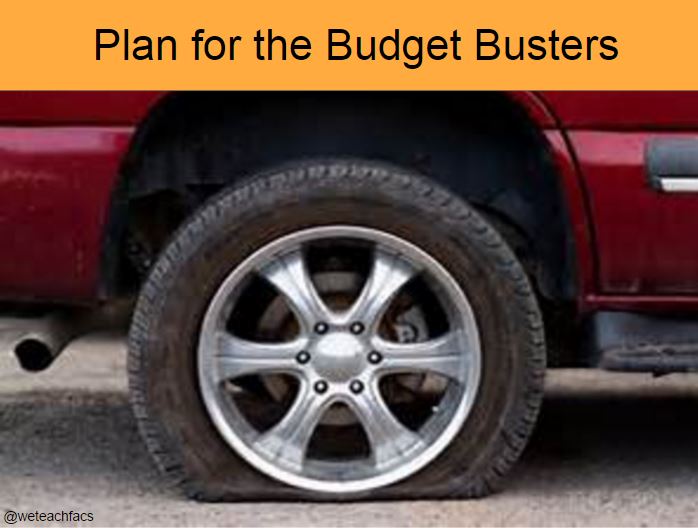 Plan for the Budget Busters
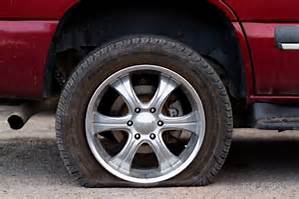 @weteachfacs
[Speaker Notes: There are many “possessions” adults accumulate over time and most of them will eventually break or stop working. Sometimes this will cause a huge inconvenience and can be expensive to fix or replace. An example of a major Budget Buster is when the transmission goes out on your car. A minor Budget Buster is when you’re invited to a wedding and need a gift.
The best way to be prepared for Budget Busters is to have a substantial amount of money in your savings account and to deposit money in savings on a regular basis. Use the money in savings for emergencies only.
You can prevent Budget Busters by planning for many events that will come up:
Start a Christmas savings for gifts
Start saving for a trip or vacation
Save money from your grocery budget for the Thanksgiving dinner you will be hosting at your house
Save money from your clothing budget for winter clothes.
Saving for a down payment on your first home.]
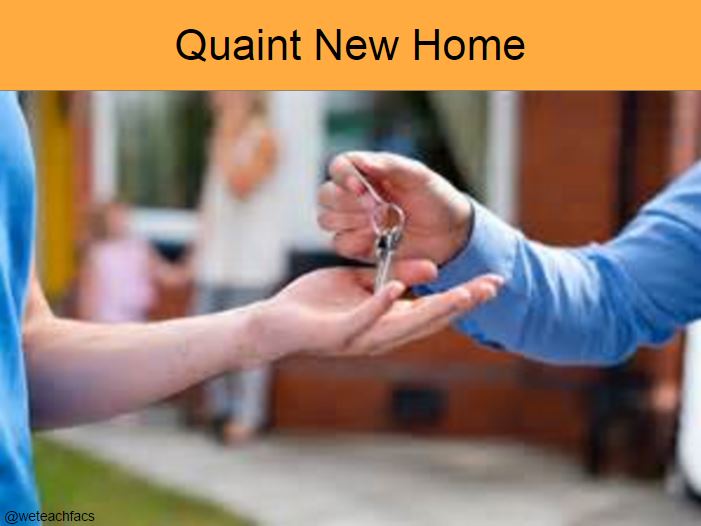 Quaint New Home
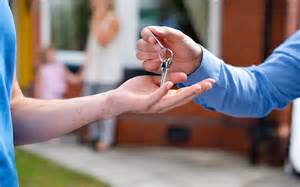 @weteachfacs
[Speaker Notes: Someday you’ll move into your first home. How exciting! Before you make it your very own you’ll need to make a spending plan. You may have to start out with used items but saving for the new furniture is a great financial goal.
Measure the area available in your home before shopping for a piece of furniture.
Draw a floor plan and determine the size and type of furniture you’re looking for.
Make sure furniture will fit through doorways
Go to thrift shops, yard sales and discount stores
Ask family for used furniture they no longer need.
Check Facebook for local community sales sites.
Learn how to decorate on a dime by making your own accessories and decorations (check Pinterest for ideas).]
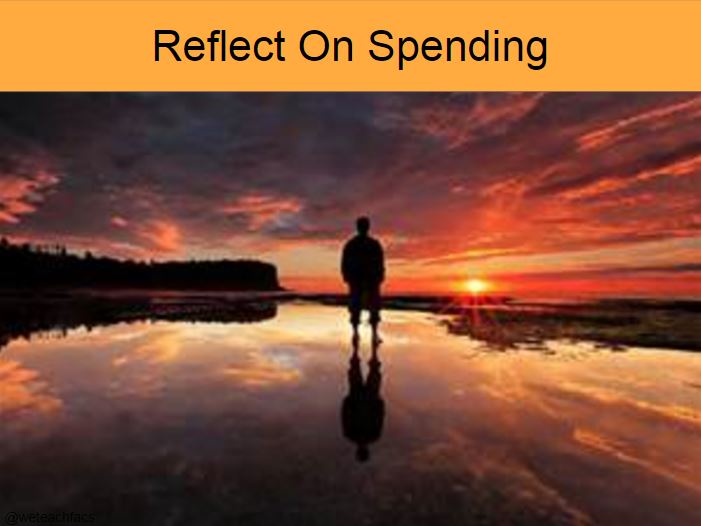 Reflect On Spending
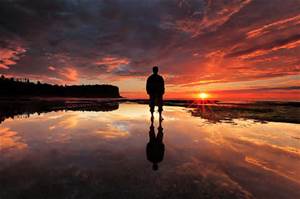 @weteachfacs
[Speaker Notes: One of the most important parts of budgeting is reflecting on your spending habits and determining if you need to make adjustments. You may discover that you’re taking money out of savings to pay for living expenses.
Your spending habits will show what’s really important to you. Some people want to stay out of debt, others want to travel, or save for a home. Some people live in the moment and spend on impulse.
Are you living within your means? Or do you continue to run out of money because of overspending?
Can you cut back in some areas like clothing and entertainment?
Can you cut grocery costs by shopping in another location?
Can you drive less to save gas money?
Do you need to get another job to make ends meet?
Try to be more mindful of your spending habits.]
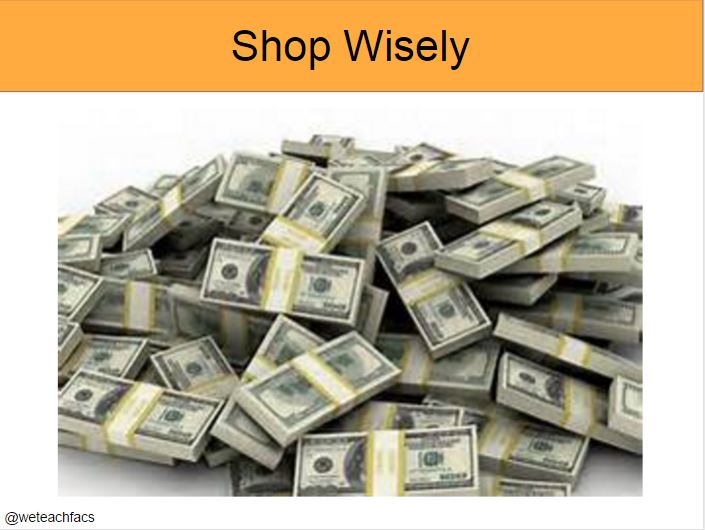 Shop Wisely
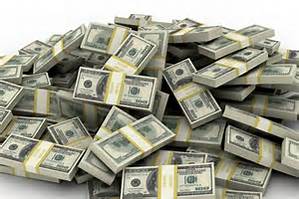 @weteachfacs
[Speaker Notes: You can learn to save money on groceries, clothing, vacations, and haircuts. Just about anything!
 Here are some tips:
Be aware of your budget and stay within your allotted amount for all expenses.
Avoid impulsive buying. Be careful of products placed near registers.
Make a list for groceries or the clothing items you’re looking for and stick to it.
Check the quality. If it’s going to break after one use then it’s not worth the cost savings.
Watch for seasonal sales for particular items
Buy clothing at the end of the season.
Clip coupons from newspapers, mailings and check online
Avoid buying items on shelves at eye level where high priced items are kept.
Comparison shop. There’s an app for that!
Purchase store brands instead of name brand items
Don’t shop for groceries on an empty stomach
Buy second hand at thrift stores, Goodwill, consignment shops]
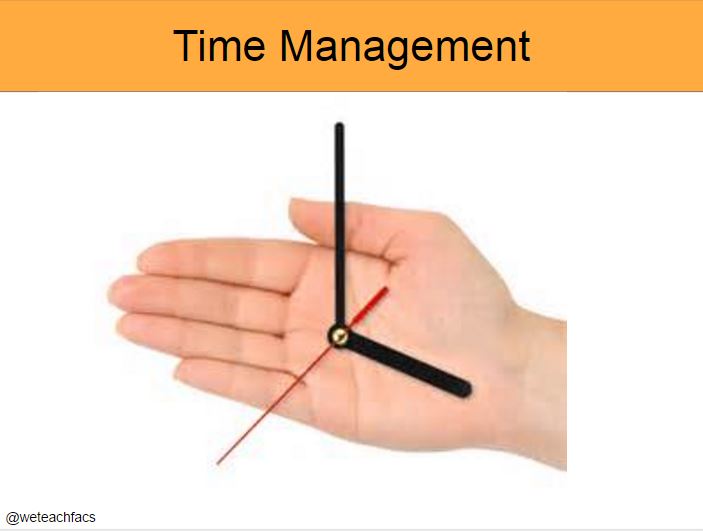 Time Management
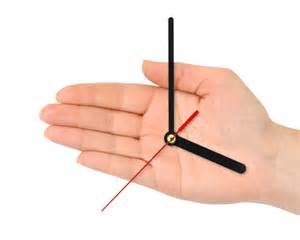 @weteachfacs
[Speaker Notes: When you manage your time you can gain control of your life. You can be the one who can decide what and when most things can be done instead of waiting for things to happen. Time is really in your hands.
Learn to plan ahead
Evaluate what needs to be done each day
Make to-do lists, prioritize and check off
Keep track of appointments on a calendar or your device
Learn to say no
Learn to delegate
Stay organized
Develop a routine
Use digital technology for time management needs
Try this visual: Materials needed - a jar, rocks, sand, water
If rocks represent your important tasks and a jar represents your time what would happen if you filled the jar with rocks. Would you have time to do other things?
Yes, if the less important tasks were represented by sand, you could fill the jar with plenty of other activities that surround the most important tasks. After the rocks and sand is there any more time left for the automatic tasks you do in a given day? 
Yes, if you poured water in the jar is would flow easily between your important tasks and other activities.]
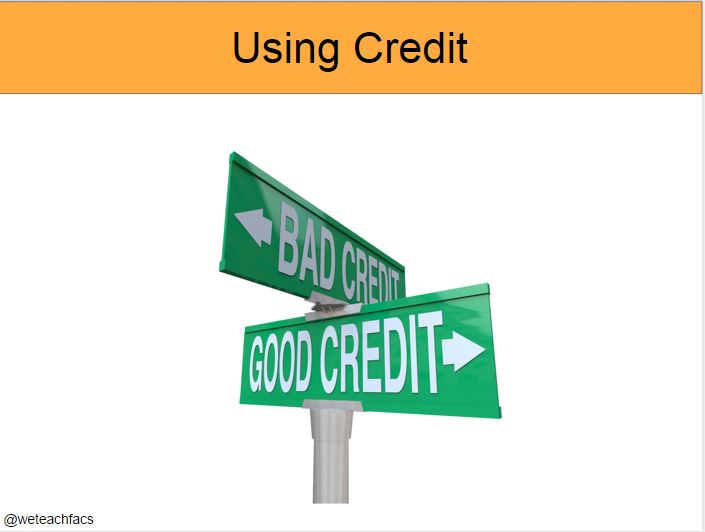 Using Credit
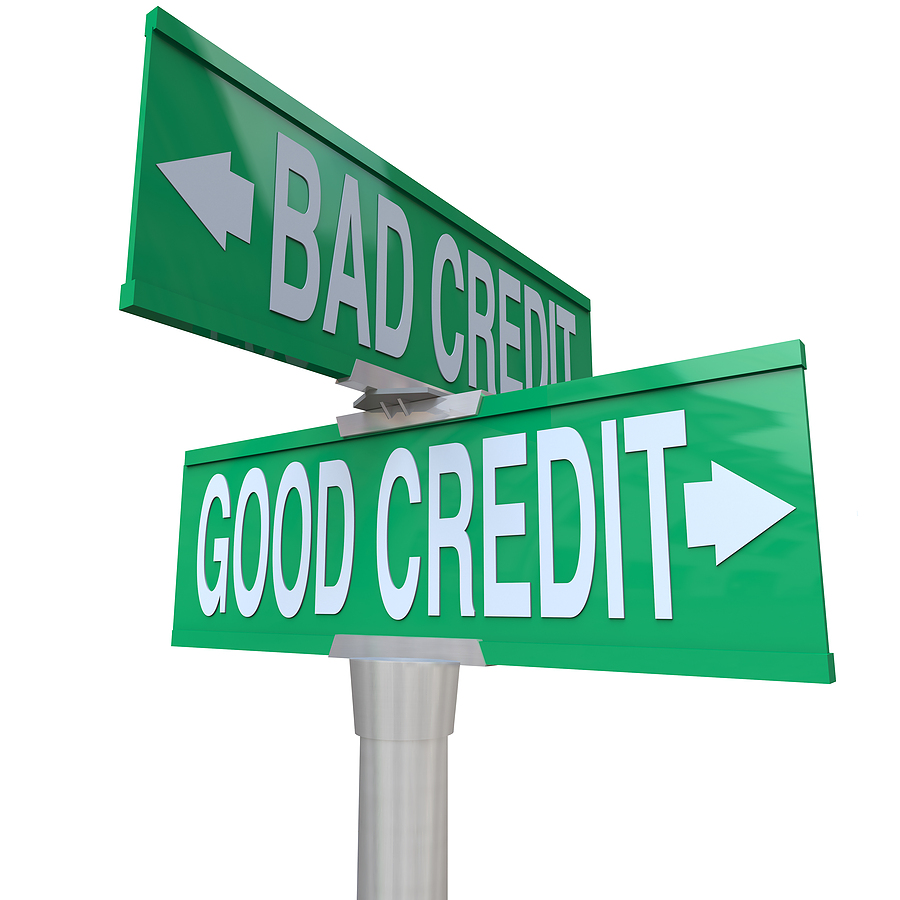 @weteachfacs
[Speaker Notes: You will need to start building your credit rating in slow and manageable steps. To have a FICO score you have to have an account open and a creditor reporting activity for at least six months. Keeping your credit history in good standing is vital to establishing financial well-being.
Apply for and use a secured credit card which is backed by cash up-front. Purchase one item of at least $100 and then make three consecutive payments over the next three months.
Apply for a Credit Builder Loan. The money you borrow will be held by a lender and will be released after the loan is paid.
Get a co-signer, usually a relative, helping you get a loan.
Become an authorized user on someone’s credit card
Types of credit
Installment credit – fixed payment. Set up an auto payment online
Revolving credit – retail, financial institutions that issue credit cards.
Shop for credit – evaluate and compare the annual percentage rate (APR), finance charges, annual fees, credit limit, late payment and grace period.]
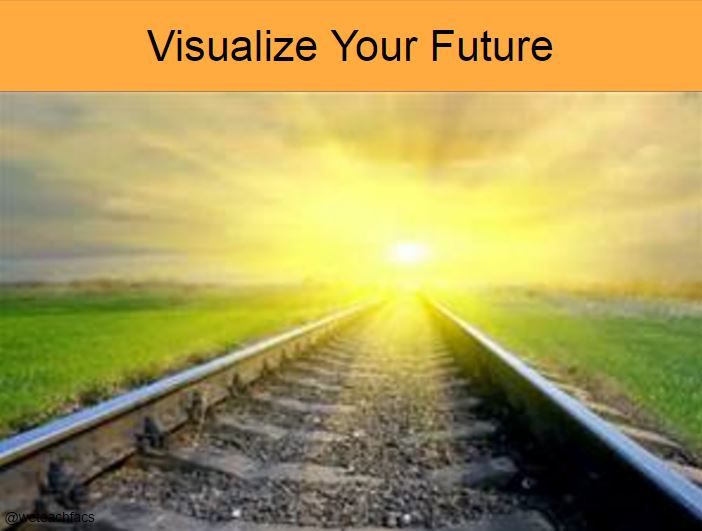 Visualize Your Future
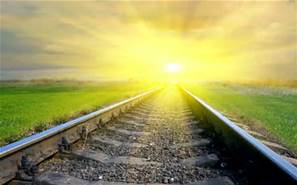 @weteachfacs
[Speaker Notes: The path may seem long but there is a bright future ahead.

Before you can set goals for the things you want in life you have to look at the big picture and see yourself in the future. Will you be married? Where would you like to live? Will you have children? What kind of hobbies will you have? Will you own your own business or work for someone else? What kind of car will you drive? Will you own your own house or apartment? Will you go to college to obtain the skills for your career?
Try this visualization activity:
Imagine your life as you would like it to be 10 years from now when you are grown up and out of school. PAUSE ­–
It is morning and you have just awakened. What do you see? PAUSE –
Now you go to your closet to get dressed. What do you see in your closet? What do you choose to wear to work today? PAUSE –
Now you are eating breakfast. What do you see? PAUSE –
You are now ready to leave for work. Where do you go? How do you get there? PAUSE –
Who do you see in your workplace? What are they doing? PAUSE –
What are your feelings about the work you are doing? PAUSE –
It is now lunchtime. What are you doing? How long do you take for lunch? PAUSE –
You are now at work and it is close to the end of the day. What are you doing? What time is it? PAUSE –
Where are you going now that work is finished?
 It’s important to do this activity periodically and it’s perfectly normal to change your goals throughout your life.]
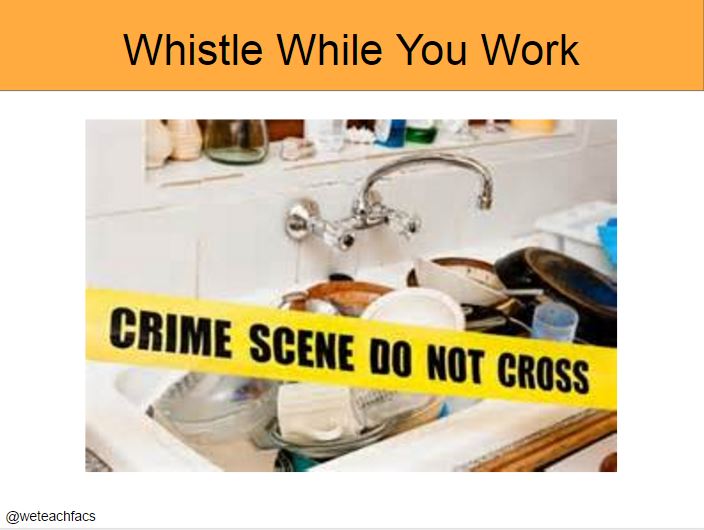 Whistle While You Work
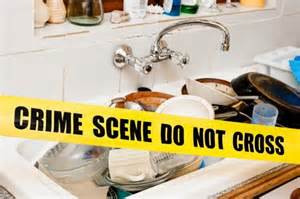 @weteachfacs
[Speaker Notes: Don’t be guilty of this crime!
All housekeeping chores will be your responsibility to keep your home safe and sanitary for your family.
Daily chores include making your bed, picking up clothes, straightening up living space, doing dishes, sweeping the floors.
Weekly chores include changing sheets, cleaning bathroom, dusting, vacuuming, mopping floors, laundry.
Don’t forget to clean out the fridge. Throw away leftovers more than 3 days old. Wipe down all surfaces with warm, soapy water.
Laundry 
Kitchen stove top, oven, exhaust/fan
Windows, check screens for safety issues.
Use green cleaning or natural products to make your child’s environment healthier. Check online for recipes to make natural cleaning products.]
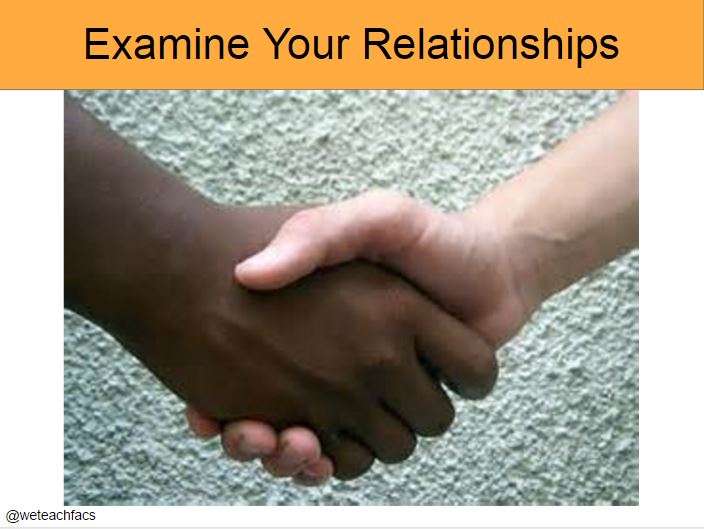 Examine Your Relationships
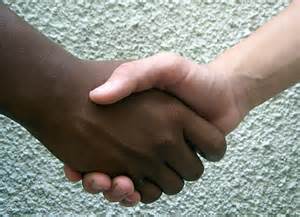 @weteachfacs
[Speaker Notes: How many “friends” do you have on Facebook?
How many friends can one person handle?
Oxford University Professor, Robin Dunbar asserts that the part of the brain used for conscious thought and language, the neocortex, limits us to managing 150 friends, no matter how sociable we are. 
There are four main types of relationships you will have in life:
Family
Friendship
Romantic
Professional 
It takes a tremendous amount of time and energy to develop and maintain healthy relationships. The most important factors in all relationships are communication, respect and trust. You must have the freedom to be yourself, share your feelings, beliefs and values, have common interests and be able to laugh together.
Unhealthy relationships generally start out good but unresolved conflict may lead to negative situations:
Making degrading or threatening comments
Ignoring or isolating you
Physically abusing you
Financially controlling you
It’s important to protect yourself from people who disregard your right to a happy and healthy relationship.]
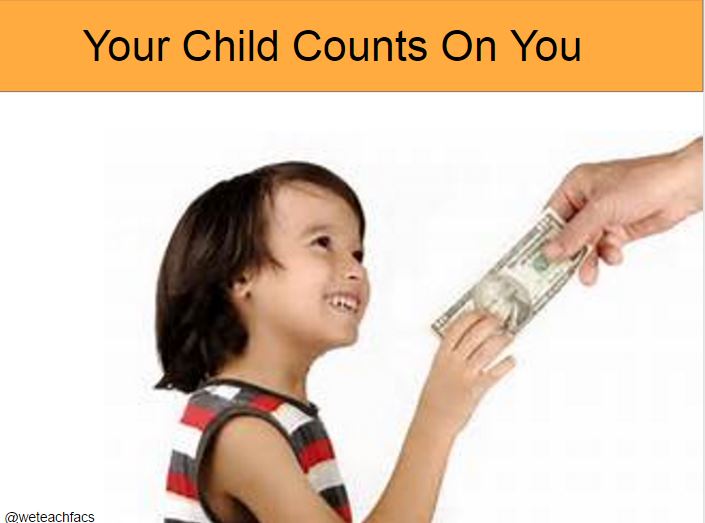 Your Child Counts On You
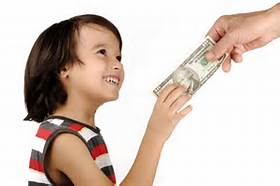 @weteachfacs
[Speaker Notes: Someday your children will be ready to move out and live on their own. What can you do you help them prepare for this big step?
One of the most important skills your child will need to learn is financial literacy. Start giving an allowance as early as you can. The best rule of thumb is to begin at age 4 and give $1.00 per year of age. Open a savings account and have the child deposit half of the money. Allow the child to then use the remaining money to spend as they wish. Going to the bank to deposit their money can become an invaluable lifelong habit. They will learn mathematical skills like addition, subtraction as well as learning the concept of needs vs wants. 
Chores help kids feel responsible and a part of the family. 
What are some examples of chores children can do? (student response)
Pet care
Time management
Homework
Reading
Recreation
Kitchen skills- help plan the menu, picking out groceries and putting away, preparing food, setting and clearing table, washing, drying, and putting dishes away.
Try not to use plastic in front of your child. They must learn the value of real money!]
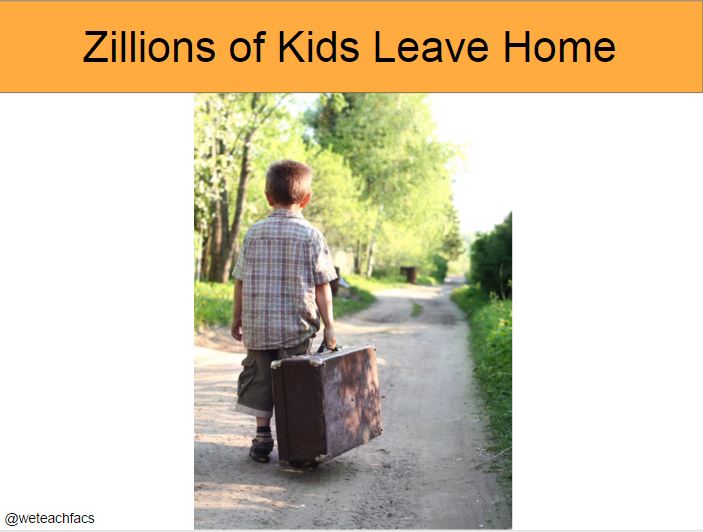 Zillions of Kids Leave Home
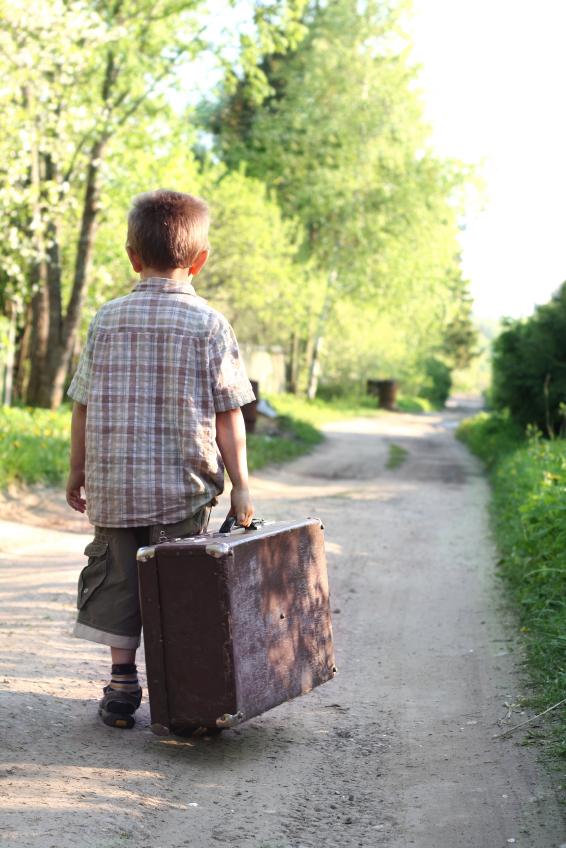 @weteachfacs
[Speaker Notes: No matter what age or what reason you move out, your parents will be torn. They will be happy for you but they will worry a lot - even when you’re 55!
Some suggestions for making the transition more bearable:
Keep in touch - often. They will miss the daily interaction.
Always ask for help before a problem gets out of hand. Parents want to help any way they can.
Make sure you have the income needed to support yourself. 
Make responsible decisions on a daily basis.
Continue to grow and learn about life
Know yourself 
Be safe
Be well]
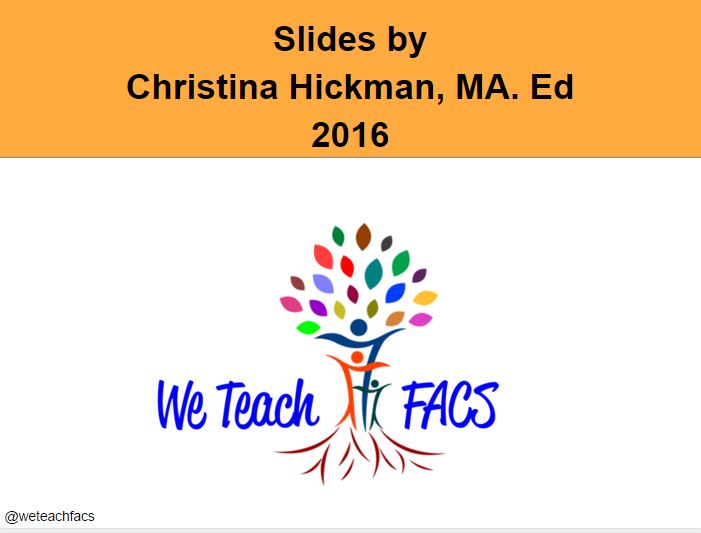 Slides by 
Christina Hickman, MA. Ed
2016
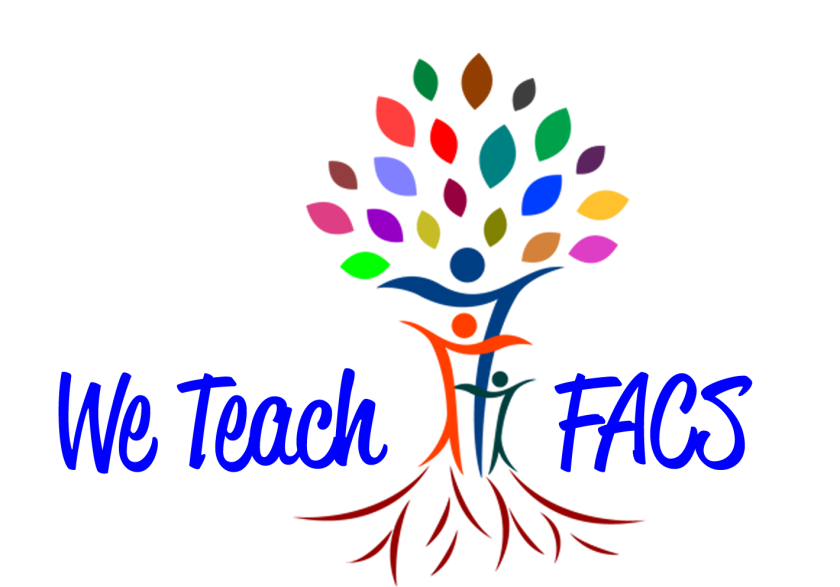 @weteachfacs